A Look Inside theNational Association ofEstate Planners & Councils
Our Mission
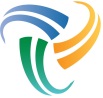 The National Association of Estate Planners & Councils (NAEPC) promotes excellence in estate planning by serving NAEPC members, delivering exceptional resources and unsurpassed education, and recognizing those who hold the Estate Planning Law Specialist (EPLS) certification.
EXCELLENCE IN ESTATE PLANNING
What We Do. Simplified.
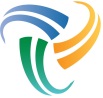 Continue the Tradition of the Founding & Primary Mission  	Serve and Support Affiliated Local Estate Planning Councils by Providing Benefits, Resources and Education for the Council and its Members
Recognize Qualified Multi-Disciplinary Professionals for the Benefit of the Profession & the Communities they Serve
Administration of the Accredited Estate Planner® Designation Program
Support the Efforts of the Estate Law Specialist Board, Inc.
Support Initiatives & Provide Resources to Enhancethe Profession & Disciplines Within, Members, & the Country  	Commitment to Ongoing and Advanced Professional Education
Maintain High Ethical Standards
Resources Dedicated to Diversity, Equity and Inclusion
EXCELLENCE IN ESTATE PLANNING
Our National NetworkA Snapshot of NAEPC by the Numbers
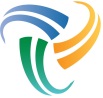 265 Affiliated Local Estate Planning Councils



28,000 Multi-Disciplinary Council Members
2,200 Accredited Estate Planner® Designees 
70 Estate Planning Law Specialist Certificants*

*The EPLS Certification is offered by the Estate Law Specialist Board, Inc, a subsidiary of NAEPC. EPLS certificants are not recognized as an official member of NAEPC, but are eligible to take advantage of benefits, program and services.
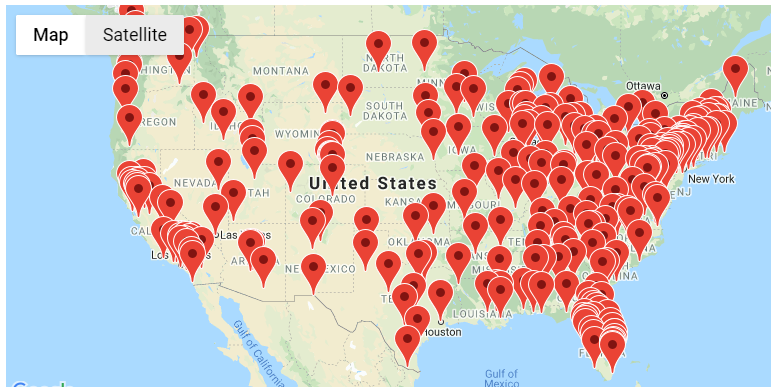 [Speaker Notes: EPC of Essex County has been a member of NAEPC since 2005.  
Council is enrolled in Every Council Campaign.]
Our National Board of Directors
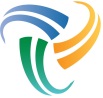 Board of Directors               Executive Committee
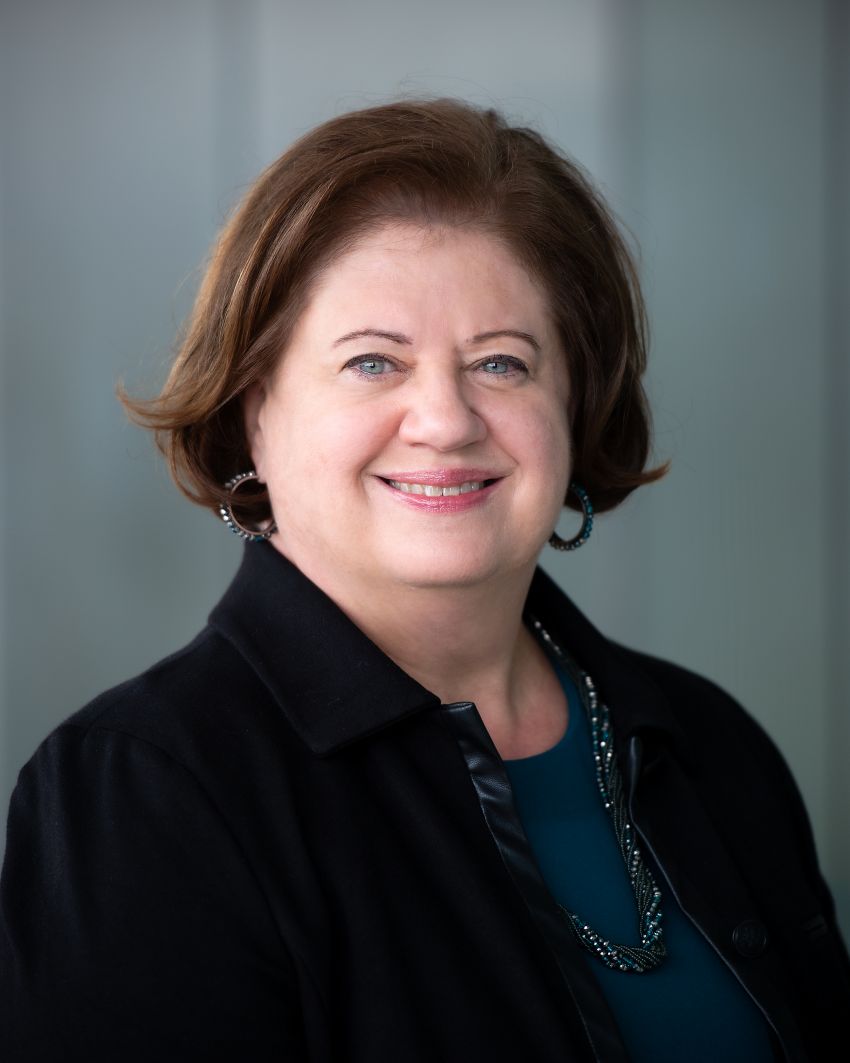 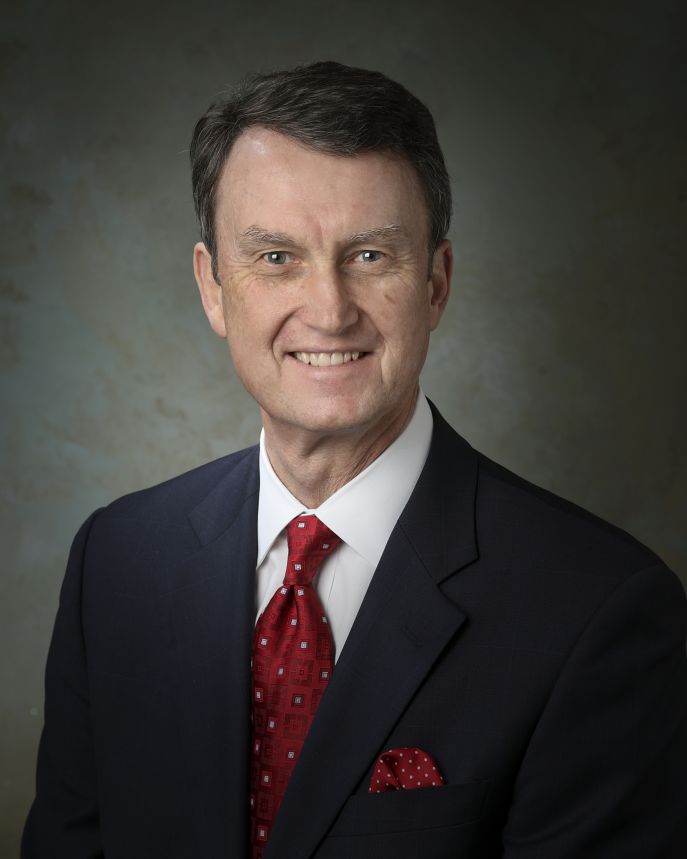 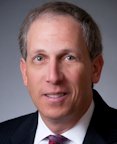 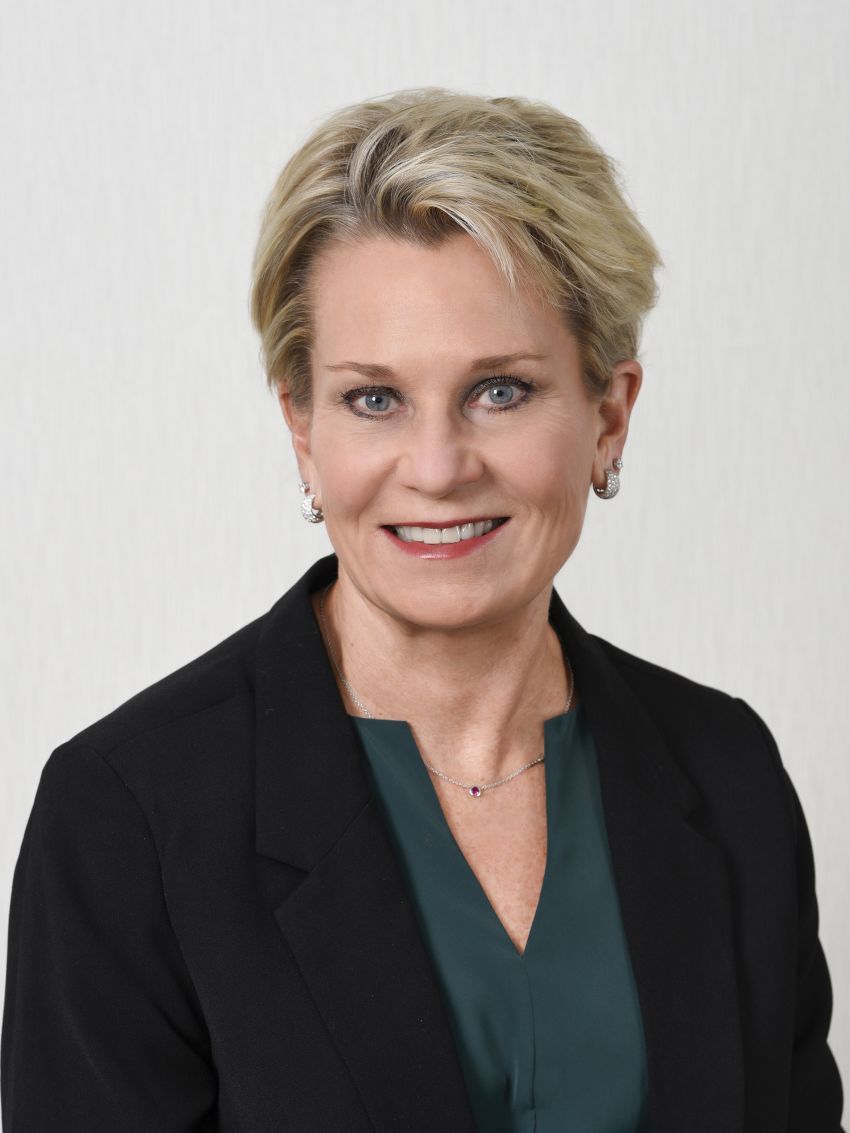 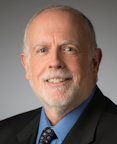 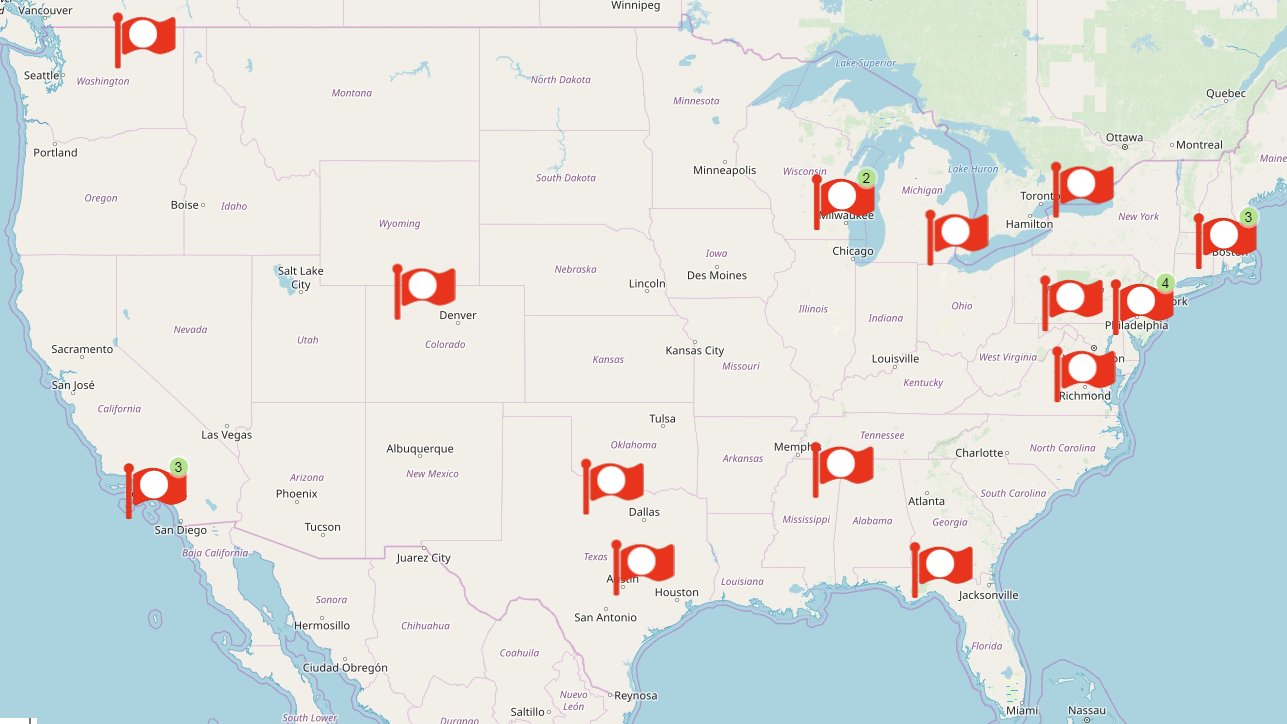 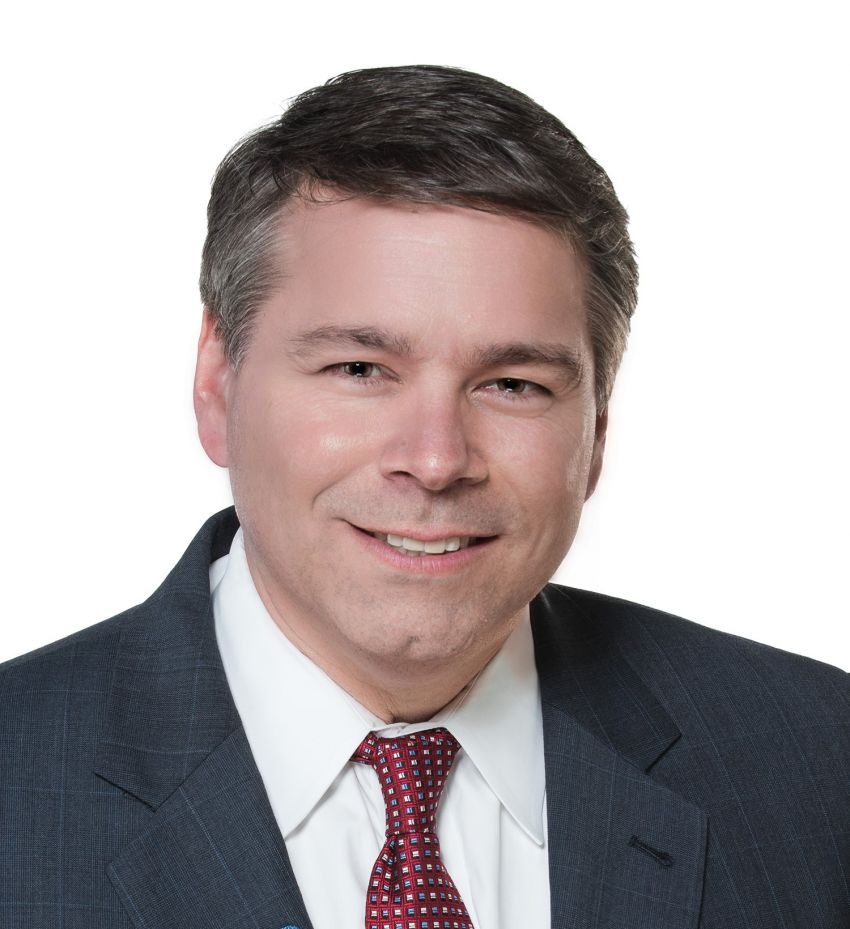 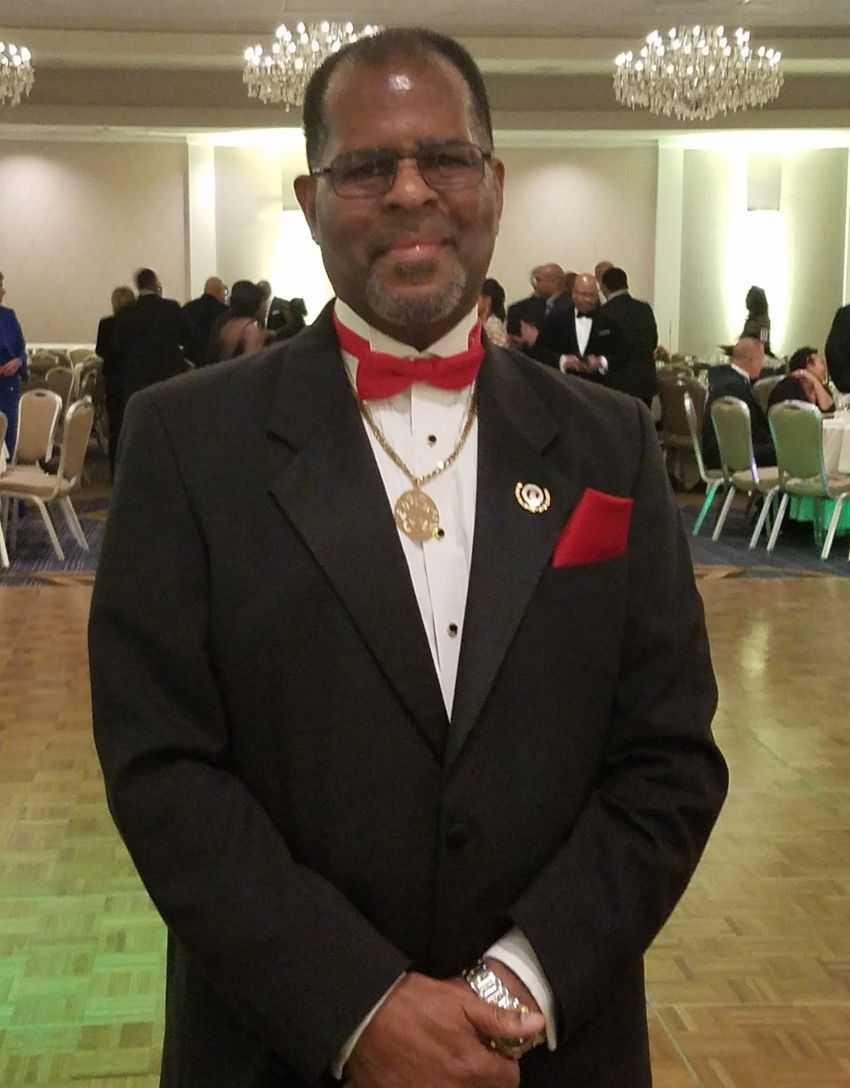 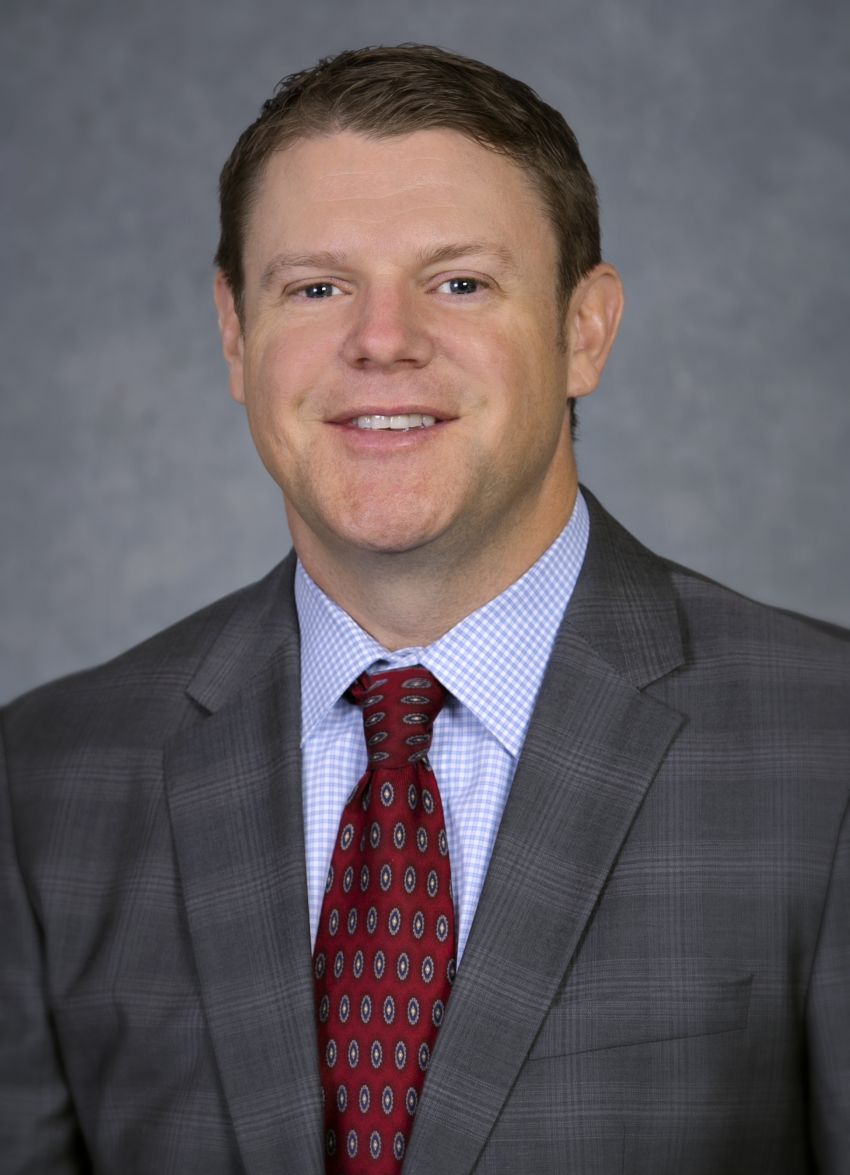 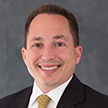 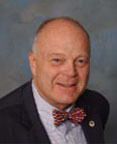 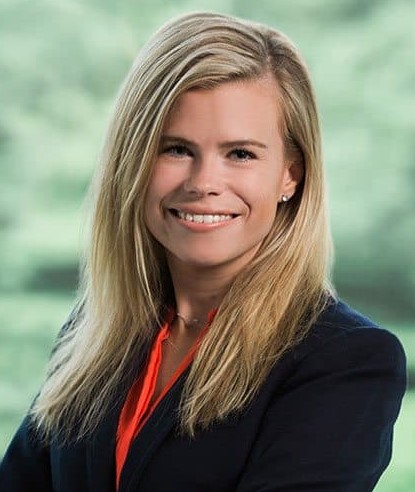 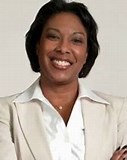 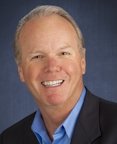 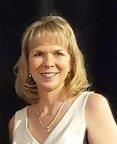 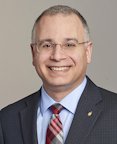 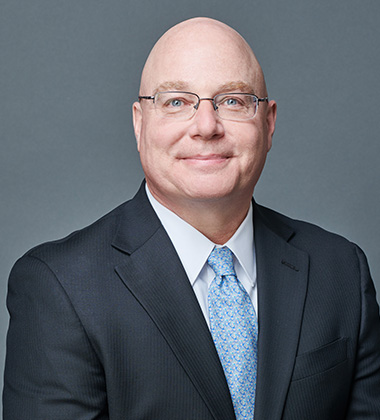 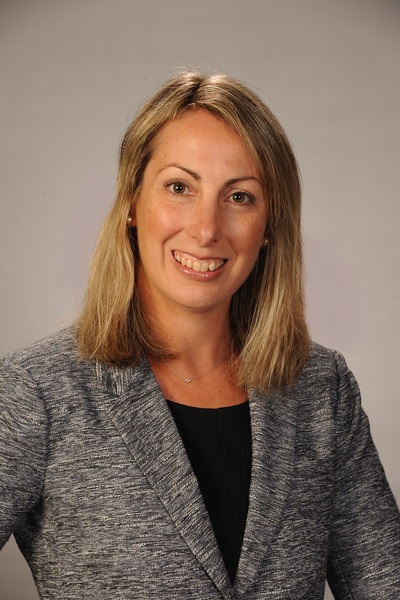 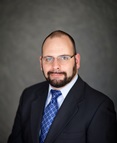 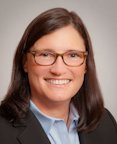 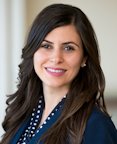 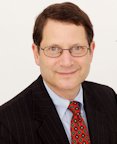 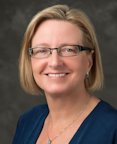 [Speaker Notes: 22 Officers & Directors Representing 16 States and 26 Affiliated Local Estate Planning Councils
Plus A Wealth of Non-board Volunteers from Across the Country]
Our Structure
MEMBERSHIP
Nominating                         Committee
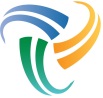 Board of  Directors / Decision-Making Body
Estate Planning Hall of Fame Council
Executive 
Committee
Past President’s Council
Education               Tower
Cultivation             Tower
Collaboration        Tower
Accredited Estate Planner® Designation Committee
Annual Advanced Estate Planning Strategies            Conference Committee
Council Relations               Committee
Council of Excellence 
Committee
Diversity, Equity & Inclusion Committee
Robert G. Alexander        Webinar Series Committee
Council Leader 
Education Series Committee
Web & Technology  
Committee
Publications Committee (NAEPC Journal of Estate & Tax Planning)
Collaboration Tower
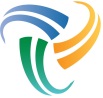 It is well-known that the client benefits when a group of 
multi-disciplinary professionals collaborates on their estate planning needs.  

This tower includes any committee, sub-committee or task force that emphasizes multi-disciplinary activities and programs.
Accredited Estate Planner® Designation Oversight Committee

Diversity, Equity & Inclusion Committee

Website & Technology
Committee
EXCELLENCE IN ESTATE PLANNING
Education Tower
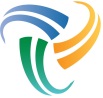 Education helps estate planners stay current so they can offer the latest planning ideas to their clients. 

This tower focuses on keeping every estate planning professional on the cutting-edge by providing access to, and education from, the profession’s leading experts in various formats.
Annual Advanced Estate Planning Strategies Conference Committee

Robert G. Alexander Webinar Series Committee

Publications Committee, the 
Home of the 
NAEPC Journal of 
Estate & Tax Planning
EXCELLENCE IN ESTATE PLANNING
Cultivation Tower
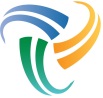 Strong and lasting relationships lead to empowered and well-rounded members and enhanced member satisfaction.

This tower is the home to committees and activities that support the overall culture of the organization and emphasizes relationships between the various members of the association.
Council Relations Committee

Council of Excellence 

Council Leader Education Series
EXCELLENCE IN ESTATE PLANNING
Snapshot of Council Benefits
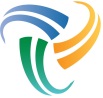 Leadership Training & Best Practices

Council Leadership Day
Regional Leadership Day
Virtual Events
LinkedIn Group for Council Leaders
Website Solutions
Programming Resources

“No Charge” Program
Online Speaker Library
Information from Other Councils
Webinars
Steve Leimberg’s LISI Service
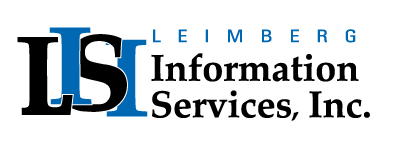 Council of Excellence Award
EXCELLENCE IN ESTATE PLANNING
Snapshot of Member Benefits
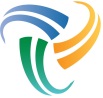 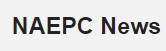 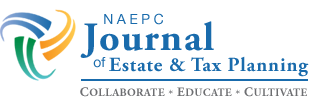 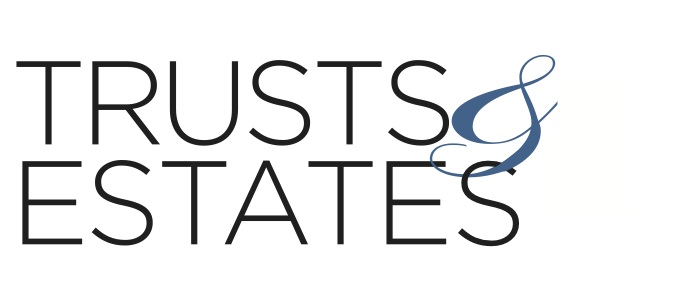 Value Partners
Approximately 40 Member Benefit Providers
Reduced Cost for Programs Hosted in the Robert G. Alexander Webinar Series
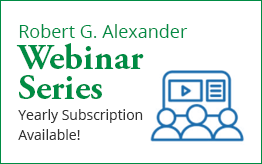 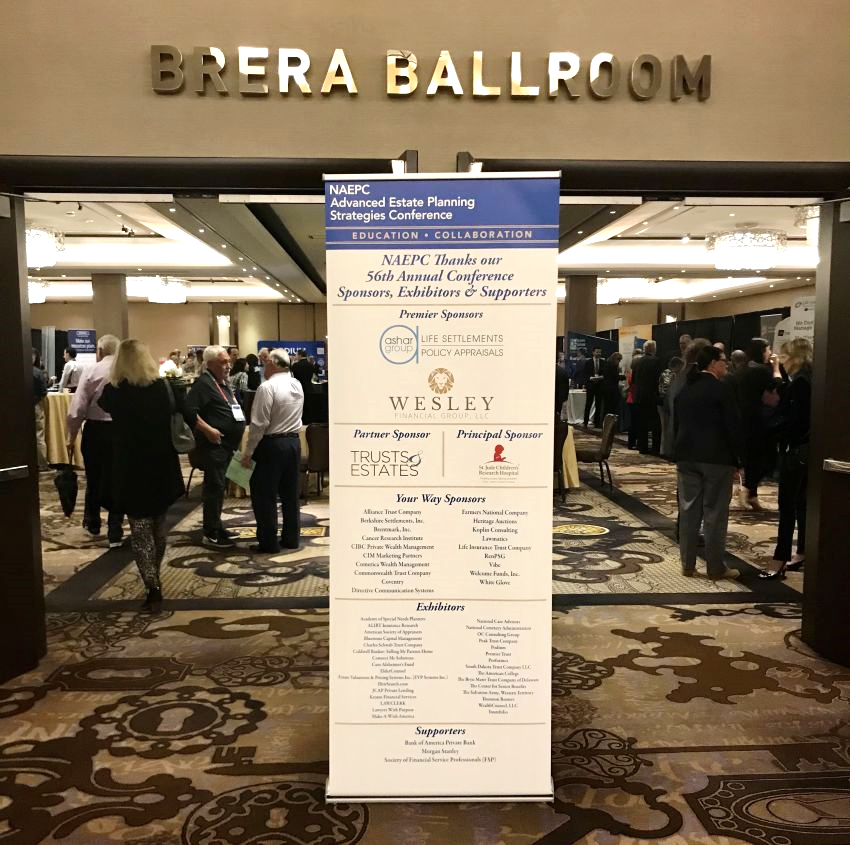 Special Pricing to Attend the Annual Advanced Estate Planning Strategies Conference
EXCELLENCE IN ESTATE PLANNING
Sampling of Value Partners
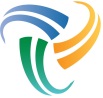 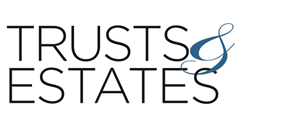 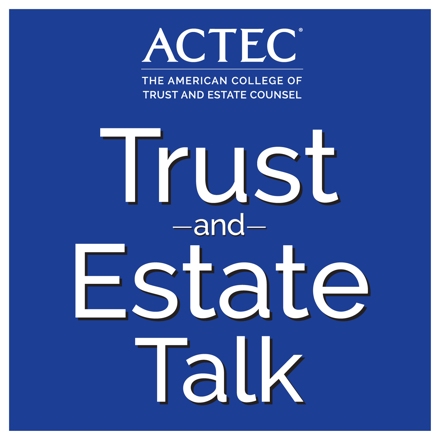 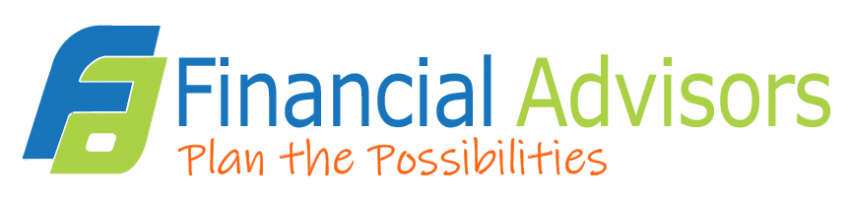 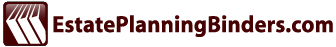 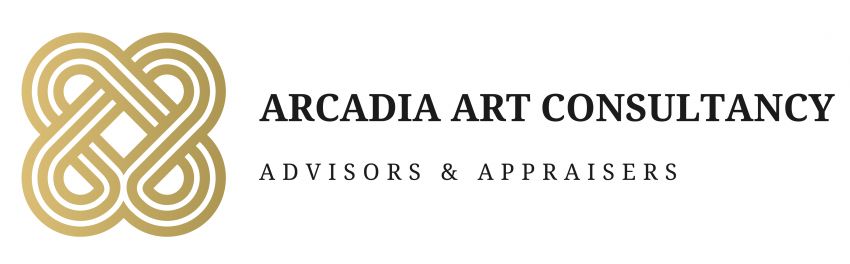 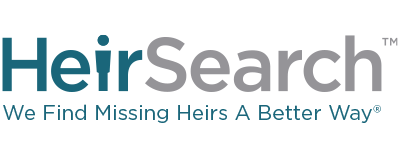 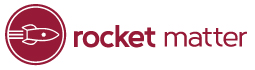 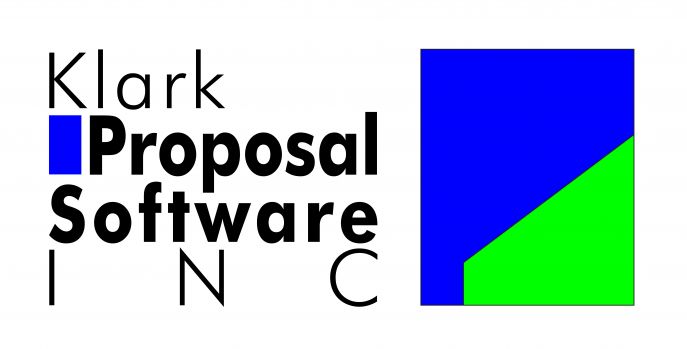 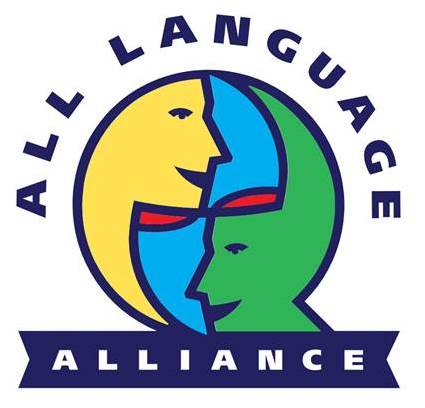 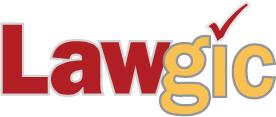 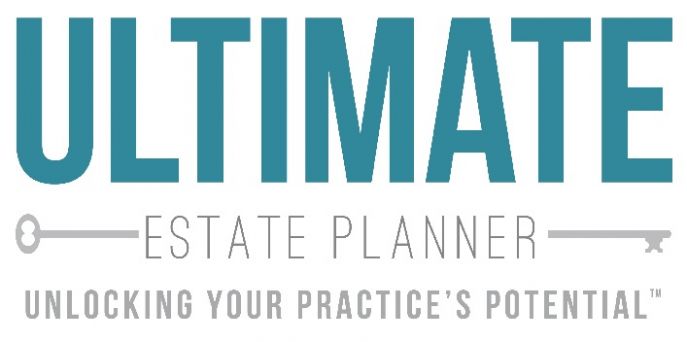 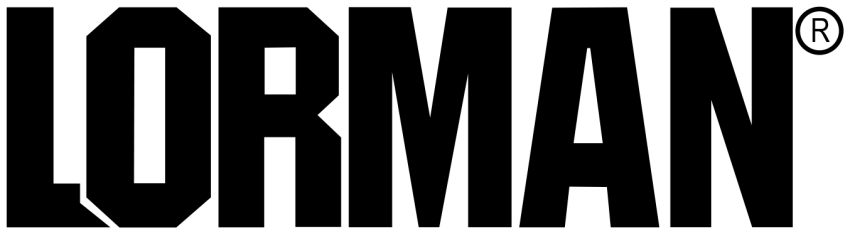 EXCELLENCE IN ESTATE PLANNING
[Speaker Notes: ACTEC Trusts & Estate Talk – free podcasts
Klark Proposal Software – software to create professional looking client presentations
Ultimate Estate Planner – education and practical, tested and proven technical, practice-building and marketing products
FinancialAdvisors.com – marketing service
Arcadia Art Consultancy - full-service, tangible asset management firm that specializes in appraisal reporting, advisory, and collection management services for private collectors of fine art and other luxury assets
Heir Search – locate missing heirs
Lawgic – helps professionals create high-quality estate planning documents tailored to your clients’ individual needs
Lorman – education
Trusts & Estates – discounted magazine subscription
Estate Planning Binder.com – client-facing binders
Rocket Matter- cloud-based legal practice management solution
All-Language Alliance – legally-admissible document translation]
60th Annual Advanced Estate Planning Strategies Conference with Pre-Conference Sessions for Estate Planning Council Leaders
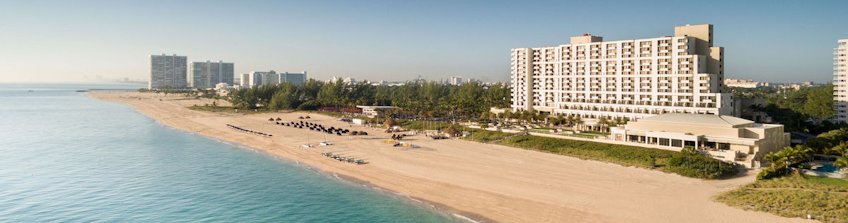 November 13 – 16, 2023
Fort Lauderdale, Florida

   3+ Days of Technical Education

   Continuing Education Credit

   Grow Your Network of Estate    
   Planning Professionals From    
   Around the Country
Discount for
Members of Affiliated Estate Planning Councils
[Speaker Notes: Registration is expected to open in late May – hotel registration will be open by the time you offer these presentations.]
Accredited Estate Planner® Designation
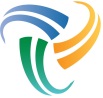 Awarded by NAEPC to estate 
planning professionals who 
meet requirements of education, 
experience, knowledge, 
professional reputation, 
and character.
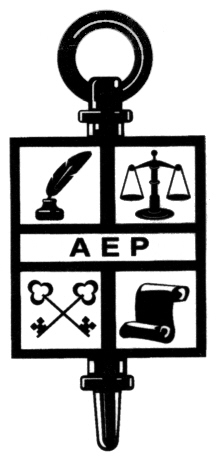 EXCELLENCE IN ESTATE PLANNING
[Speaker Notes: These are the items that benefit the council itself – different from those that benefit the members directly.]
Accredited Estate Planner® Designation
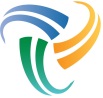 Why Become an AEP® Designee?

Recognition as a Professional Dedicated to the Team Concept
Demonstrate Special Knowledge & Abilities
National Referral Program
Private Designee-Only Events
EXCELLENCE IN ESTATE PLANNING
[Speaker Notes: These are the items that benefit the council itself – different from those that benefit the members directly.]
Accredited Estate Planner® Designation
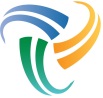 Requirements for All Applicants

Gateway Degree or Designation (see next slide)
Minimum Experience as a Practitioner
Presently & Significantly Engaged in Estate Planning
Member in Good Standing of an Estate Planning Council
Professional References or Council Nomination Resolution
EXCELLENCE IN ESTATE PLANNING
[Speaker Notes: These are the items that benefit the council itself – different from those that benefit the members directly.]
Accredited Estate Planner® Designation
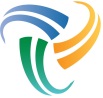 Credential Requirement -  Active License or Certification as an:

Attorney
Accountant
Insurance & Financial Planning
Philanthropic Advisor
Trust Professional 

Holding One or More of the Following Credentials:

JD, CPA, CLU®, CFP®, CFA, ChFC®, CPWA®, CAP®*, CSPG, CTFA, MSFS, or MST               
* Special extra education requirement
EXCELLENCE IN ESTATE PLANNING
[Speaker Notes: These are the items that benefit the council itself – different from those that benefit the members directly.]
Accredited Estate Planner® Designation
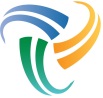 Two Pathways to Attainment through the Self-Nomination Program 

Education 
     Successful Completion of 2 Graduate Courses through The    
     American College or Accredited Business or Law School for 
     those with a Minimum of Five Years of Experience

15-Year Experience Exemption to Coursework Requirement*
EXCELLENCE IN ESTATE PLANNING
[Speaker Notes: These are the items that benefit the council itself – different from those that benefit the members directly.]
Accredited Estate Planner® Designation
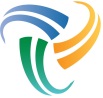 Ongoing Commitments

NAEPC Code of Ethics
Yearly Continuing Education
Annual Recertification & Dues
Cooperation with Random Audit
EXCELLENCE IN ESTATE PLANNING
[Speaker Notes: These are the items that benefit the council itself – different from those that benefit the members directly.]
Getting Involved
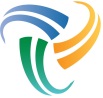 Learn More About NAEPC

Volunteer on Committees

Attend the Annual NAEPC Advanced Estate Planning Strategies Conference

Utilize Member Benefits

Subscribe and Read the NAEPC Journal of Estate & Tax Planning

Contact the National Office

	Eleanor M. Spuhler			866-226-2224
	eleanor@naepc.org
Hold the control button down when clicking if links do not open with a single click.
EXCELLENCE IN ESTATE PLANNING
[Speaker Notes: You may have to hold down the control tab when clicking to activate the link.]